WE CAN CHANGE THE TRUTH!
AADD Face2Face 
October 19-20, 2021
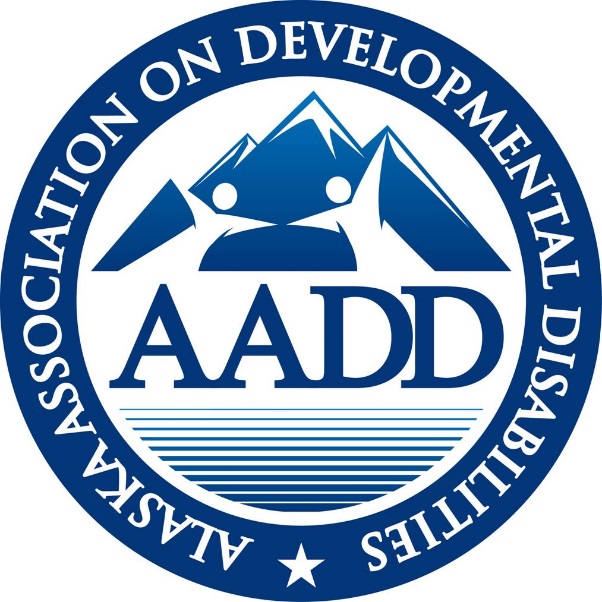 WE CAN’T CHANGE THE ENTIRE DISABILTY SYSTEM IN OUR LIFETIME
BUT…The AADD membership battles everyday to move closer to our Shared Vision---Our Truth
Envisioned Future
AADD is a full partner with the State of Alaska and is proactive in implementing the Shared Vision for Alaskans with developmental disabilities.
UNPRECIDENTED TIMES
AADD Membership is…….

ACTIVE 
TENACIOUS
INVOLVED
KNOWLEDGABLE
DEDICATED TO HELPING OTHERS
POSITIVE

However…..we are tired and many days I leave the office dragging my sword……unclear if I am battling disability injustice or the uncertainty of COVID…..

WE can “Pull off the Impossible!”
THANK YOU!!
AADD is a GLOBAL EFFORT!!
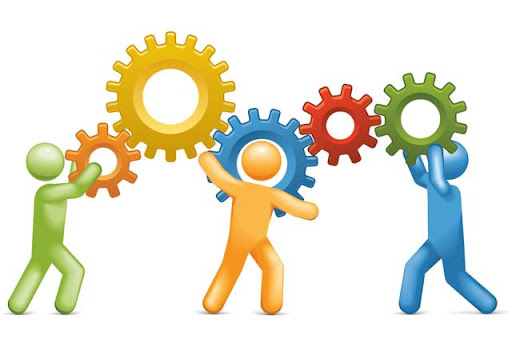 6
2021 Priorities
Priority #1: Implementation Strategies for Shared Vision.

Priority #2:  Develop and Retain a Professional Workforce.  

Priority #3: Enhance AADD membership preparedness for future system change.  

ty #1: Implementation Strategies for Shared Vision.
 
Priority #2:  Develop and Retain a Professional Workforce.  

Priority #3: Enhance AADD membership preparedness for future system change  

GLOBAL EFFORT
Implementation Strategies for the                     Shared Vision     for Shared Vision
Public Comment on SDS Waiver Renewal to CMS- embedding the Shared Vision. 

Shared Vision Advocacy Coalition through Key to enhance lobbying efforts. 

Written and verbal comments on Proposed Residential Habilitation regulation changes (April and October).

Resource for Appendix K clarification/COVID Updates. 

Partnership with Peer Power/Key/AADSP/MH Trust/Governor's Council.
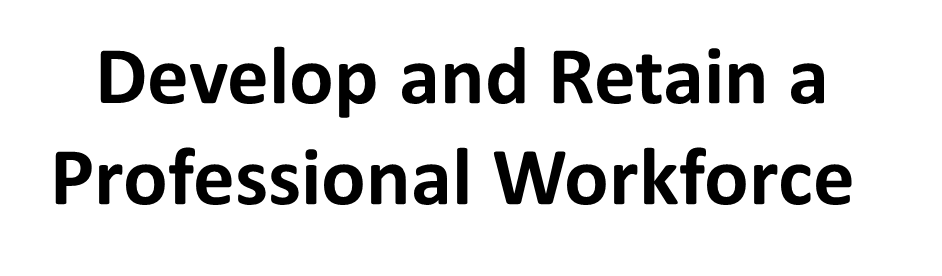 for Shared Vision
With support from the Mental Health Trust hosted training for leaders in the field through the Leadership Consortium (32 participants). 

Collaborated with SDS/ORR and the Mental Health Trust to establish justification for a Care Coordination study to stabilize this waiver service.

Provided Written Comments regarding the Background Check Unit (BCU) with membership participation in a special legislative session to provide comments related to the BCU.

Comments (Verbal, written) to SDS regarding how additional FMAP funds could assist HCBS providers struggling with the impact of COVID in May and partnered with Key to provide follow up comments in September.
Enhance AADD membership preparedness for future system changeVision
Letter to ORR requesting a reduction to the FY20 Annual Cost Survey.

Hosted (2) Virtual Membership Meetings—With National Presenters (Ben Drew, Alvin Law and Joe MacBeth).

Monthly membership workgroups (Care Coordination, Compliance, CFO, Hot Topics.

Active AADD representation on ECHO, ANCOR, Alaskans Standing for Medicaid and Key.
AADD Members NEVER GIVE UP
AADD Proposed Bylaws Amendments
ARTICLE II - OBJECTIVES AND PURPOSES
Activities will support the Shared Vision: 
Alaskans share a vision of a flexible system in which each person directs their own supports, based on their strengths and abilities, toward a meaningful life in their home, their job and their community. Our vision includes supported families, professional staff and services available throughout the state now and into the future.

Priority 1:  Every person directs their own services
Priority 2:  Services will support lives with meaning.
Priority 3:  Our system values the role of the direct support professionals.
Priority 4:  Our system is flexible and simple.
Priority 5:  Our system uses resources wisely and measures outcomes focused on quality of life.  
(Activities will support the following service principles of the Association:
All families and individuals with developmental disabilities receive services when needed.
Individuals design, control, implement and identify the desired outcomes of their services. 
The culture and values of the individual determines and guides all supports and services.
Services demonstrate respect for the rights, dignity, and safety of all individuals.
Services result in community inclusion, achievement of life goals, and reduced dependence on the service system. 
A natural and enduring system of supports and personal relationships emerges from the effective delivery of services.
Services foster communities where all members are included, respected and valued.)
ARTICLE III – GENERAL MEMBERSHIP

2)     Individual membership applications may be completed, submitted and approved by the AADD Board at a regular or special meeting. Renewal applications do not require this process. Individuals working in Alaska who are not working for a direct service provider agency but work in a related capacity such as a contractor or a consultant (or as an advocate) may apply for individual membership.
 
All members in good standing shall receive access to:
1.     Members only website
2.     AADD  meetings (teleconferences)
3.     Monthly newsletters
4.     Attendance at face to face meetings
5.     Communication and activities as appropriate
ARTICLE IV - ORGANIZATION

Section 1. Officers and Statewide Representatives Representatives
The officers of the Association shall be the President, Vice -President, Secretary, Treasurer and Past-President.  Up to (F) five (5) member delegates will be elected to serve as statewide representatives.  Efforts will be made to get a representative from all regions of Alaska.  The officers and statewide representatives shall assume responsibilities on the first day of the month following the election. The President may not hold more than one office at the same time.  In the event that the Past President-(Elect) is not available, the position shall remain vacant. 
 
Section 3. Terms of Office  
The officers and statewide representative delegates shall be elected for a term of two (2) years. No officer may be elected to the same office for more than two consecutive terms. A statewide representative delegate may serve up to three consecutive terms. The President shall fill all vacancies by appointment until the next annual meeting.  In the event of a vacancy in the position of President the Vice –President (-Elect) shall assume the duties of the President
Please Vote on the Proposed Amendments
Only 1 vote for each membership!
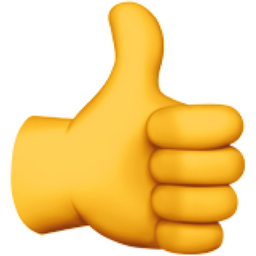 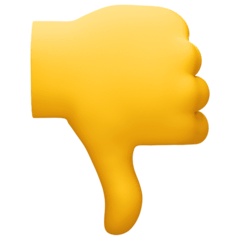 YES!! WE CAN
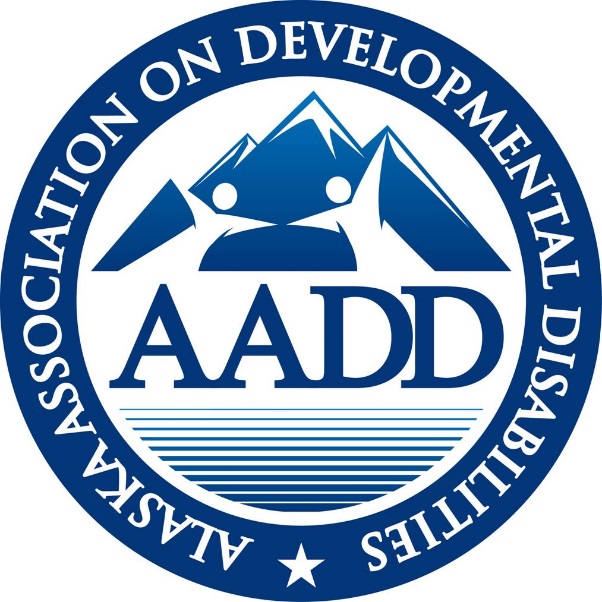